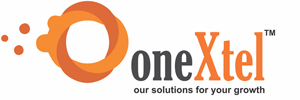 OneXtel Media PVT. LTD.
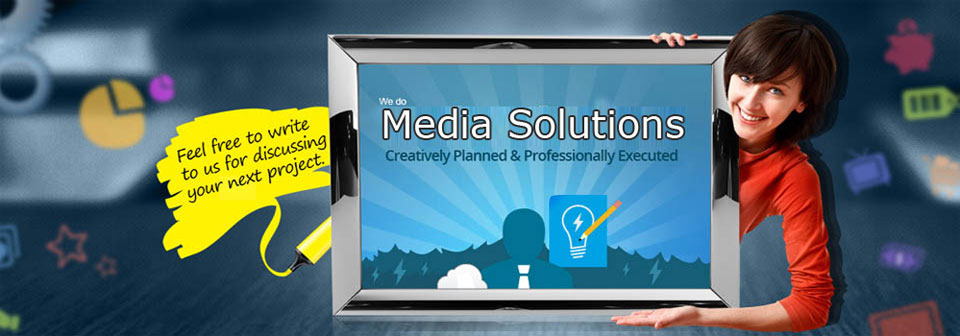 http://www.onextelbulksms.com/
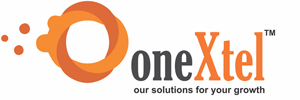 Our Services
Bulk SMS Services
Bulk Email Services
IVR (Interactive Voice Response)
Long Code Services
Short Code Services
Voice SMS Services
http://www.onextelbulksms.com/services.php
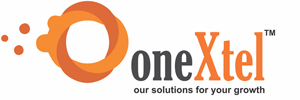 What is Bulk SMS
Bulk SMS in India is the scattering of Large quantities of SMS messages for delivery to Mobiles terminals. It is utilized by media organizations, companies, banks (for marketing and extortion control) and purchaser brands for an variety of purposes including entertainment, undertaking and mobile promoting.
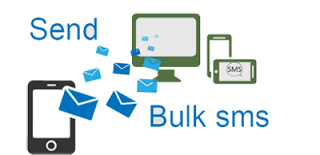 http://www.onextelbulksms.com/branches.php
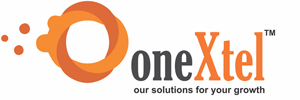 Advantages of Bulk SMS Service
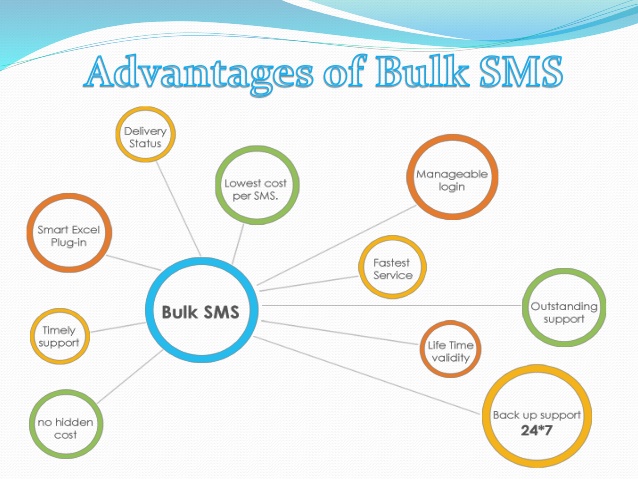 Bulk SMS
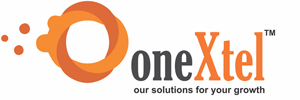 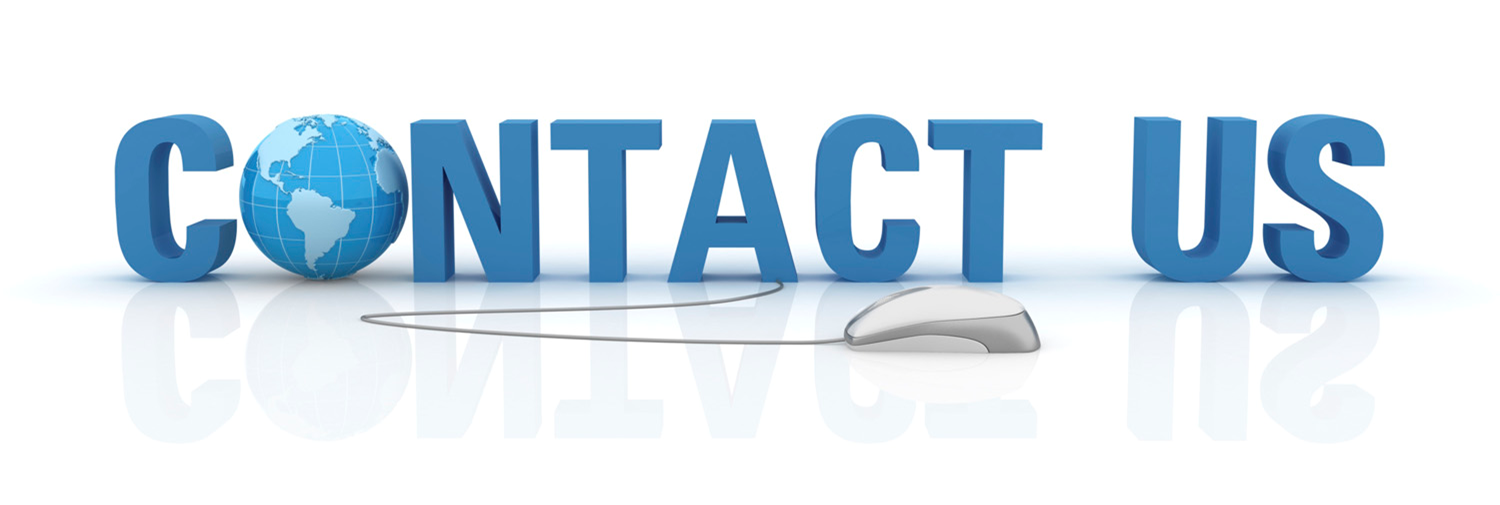 Address :- 

                            H-218, 2nd Floor, Sector-63, Noida, Uttar Pradesh 201301

Call Us : - 
                            +91-9999036088 , 0120-4900975

Email : -    enquiry@onextel.com